26 11 2015 
TELETHON
A L’ AMR
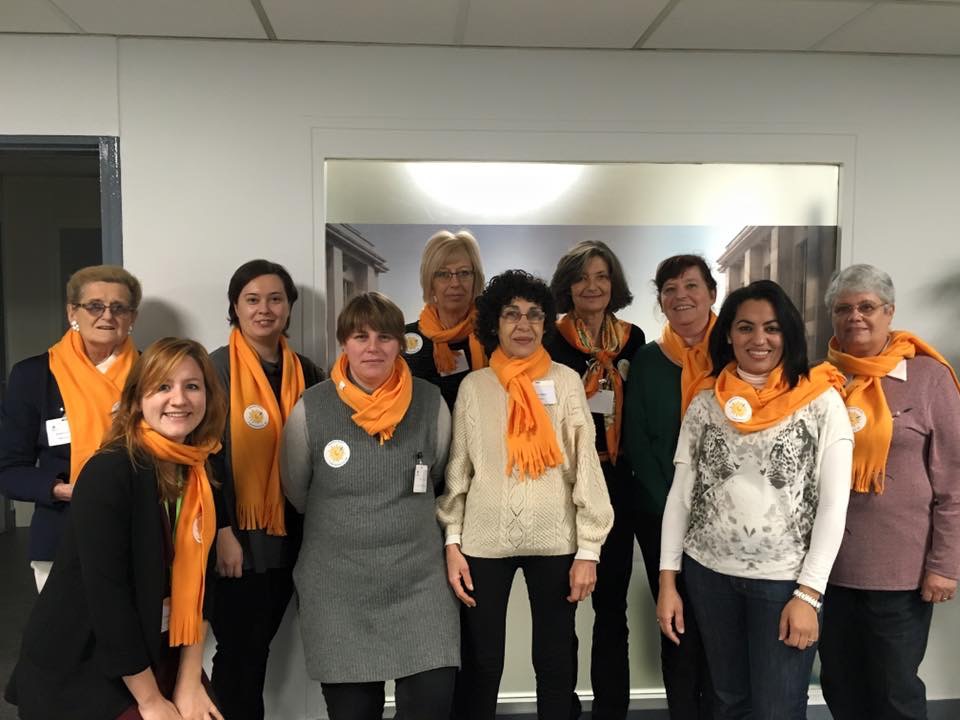